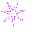 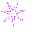 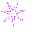 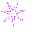 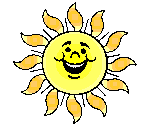 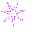 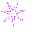 TRƯỜNG TIỂU HỌC SỐ 1 HOÀI THANH
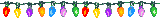 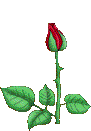 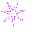 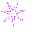 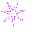 NHIỆT LIỆT CHÀO MỪNG QUÝ THẦY CÔ VỀ DỰ GIỜ
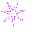 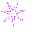 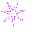 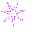 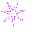 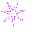 TIẾT ĐỌC THƯ VIỆN
Lớp:  5A
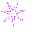 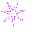 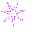 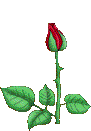 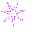 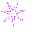 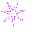 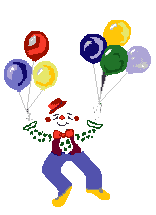 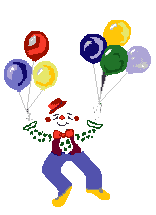 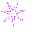 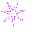 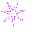 Giáo viên: Phạm Thị Thơm
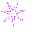 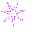 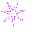 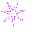 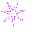 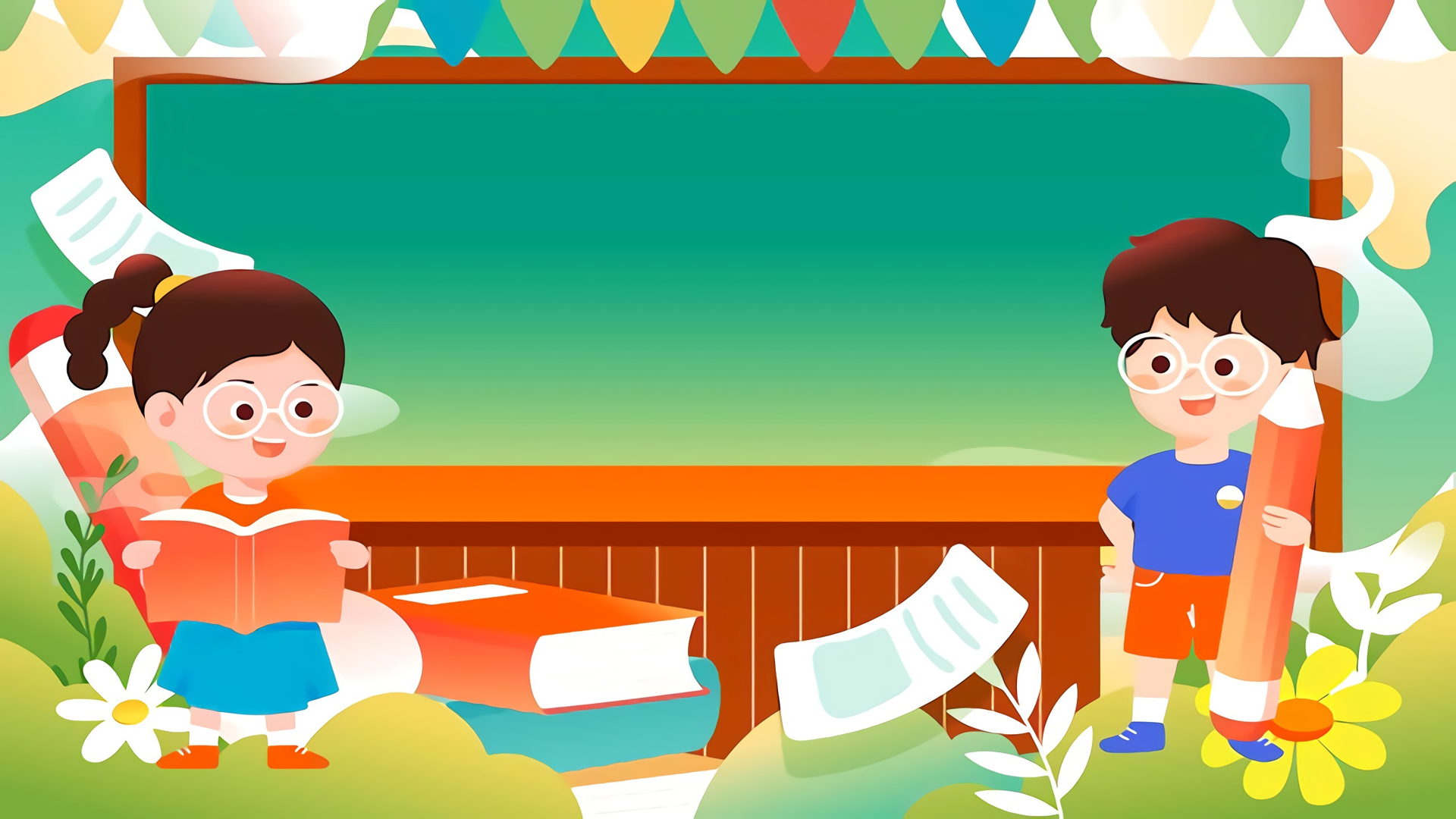 KHỞI ĐỘNG
KHỞI ĐỘNG
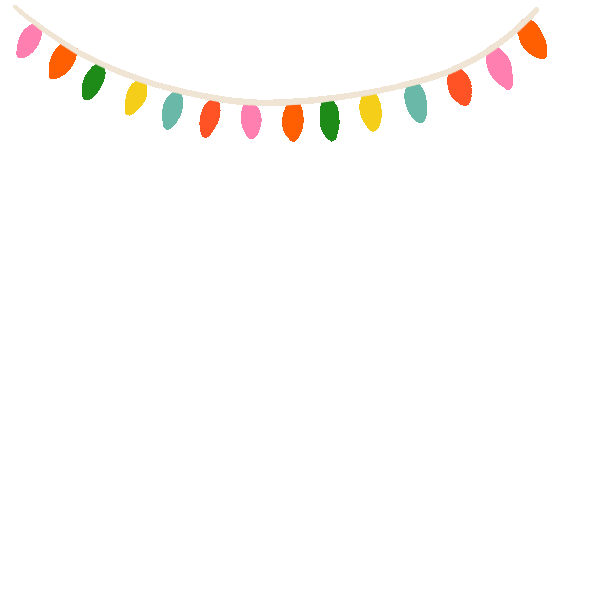 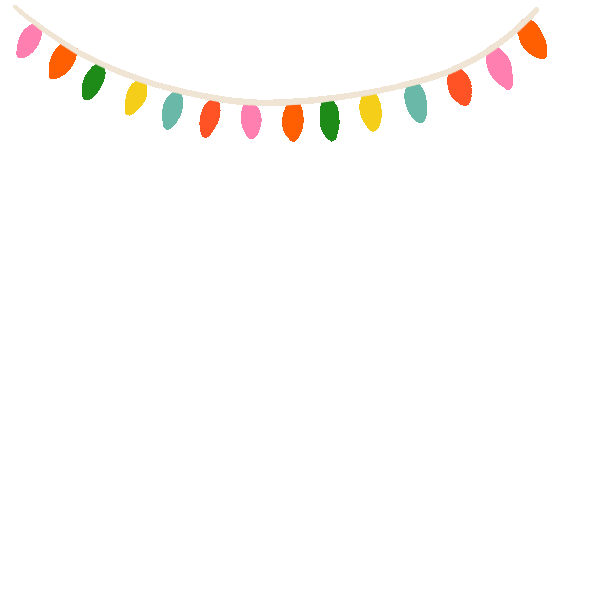 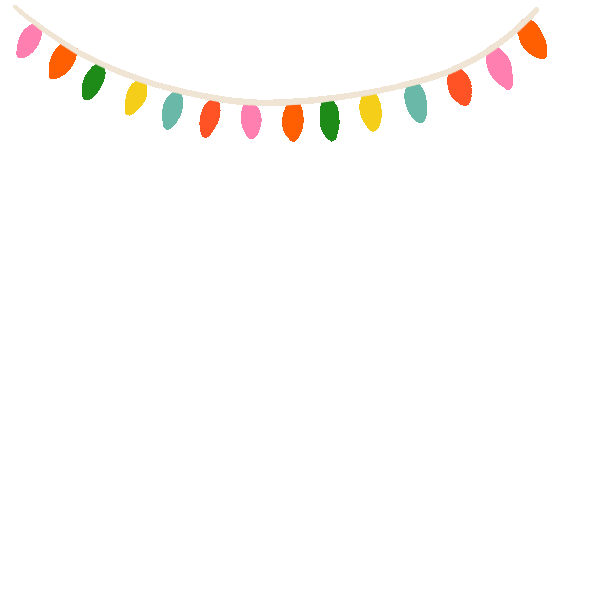 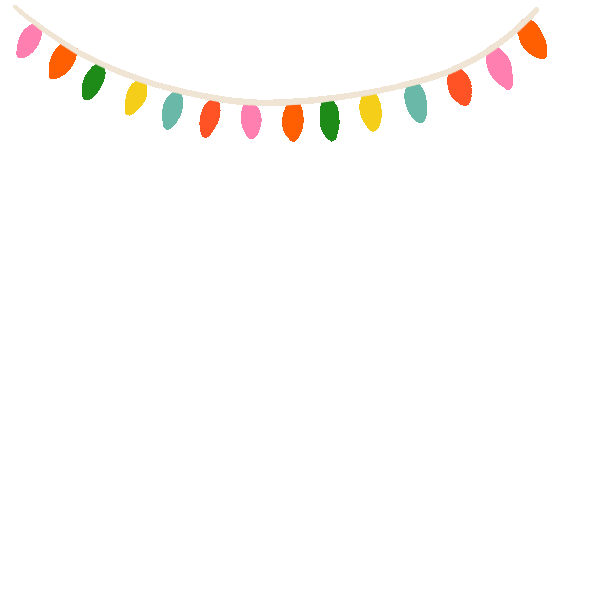 Thứ Tư ngày 9 tháng 4 năm 2025
Tiết đọc thư viện:Câu chuyện: Đinh Bộ Lĩnh thống nhất đất nước
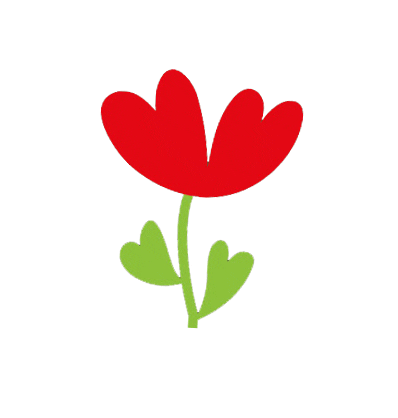 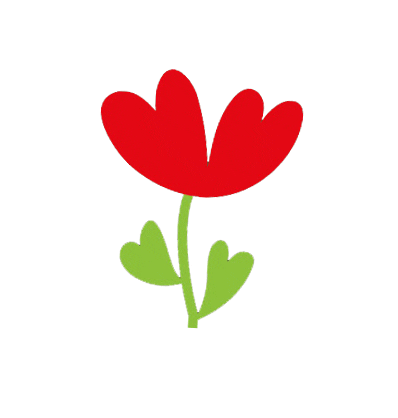 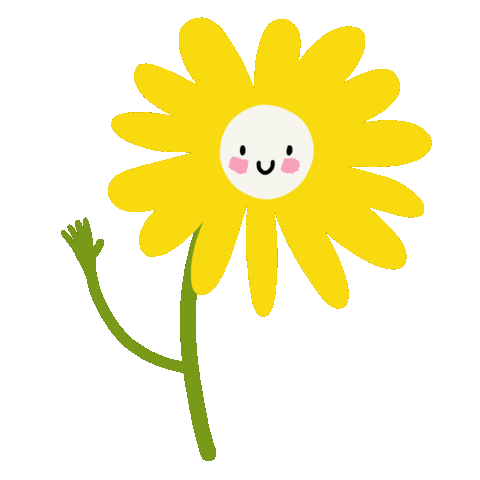 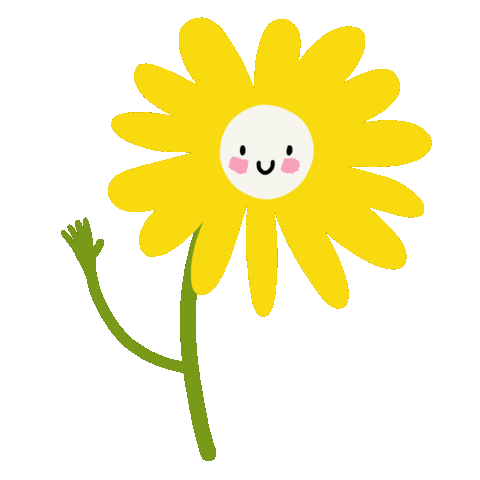 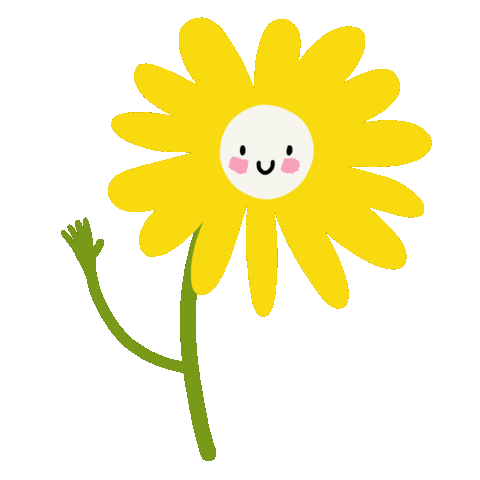 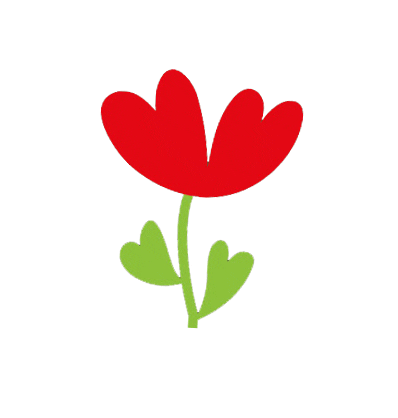 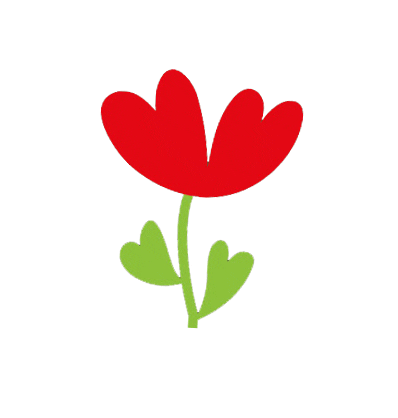 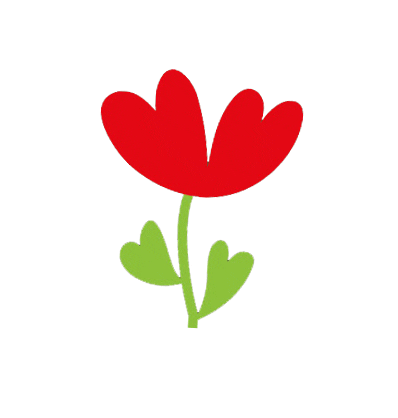 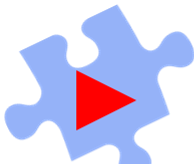 [Speaker Notes: Trả lời hết các câu hỏi bấm học tiếp]
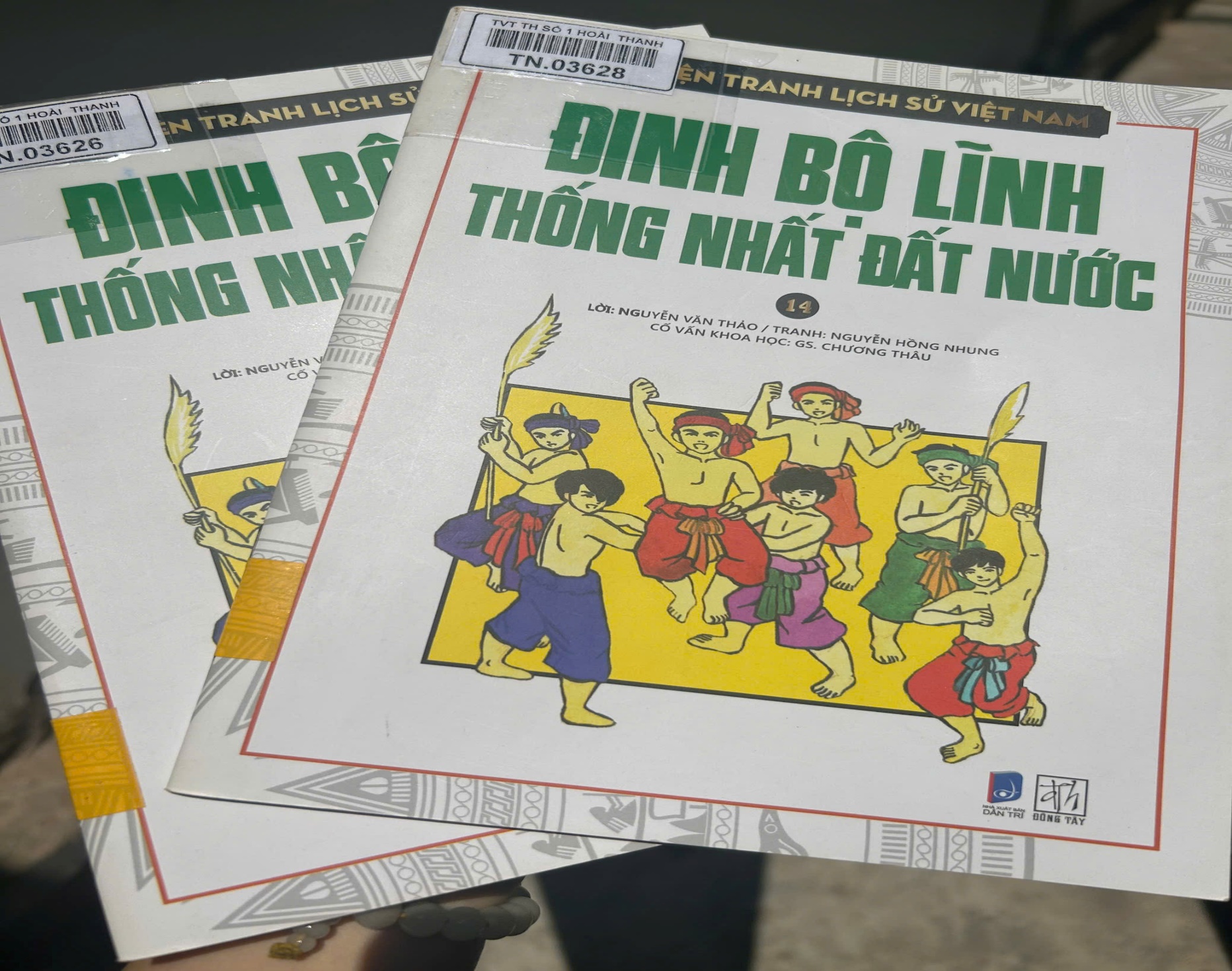 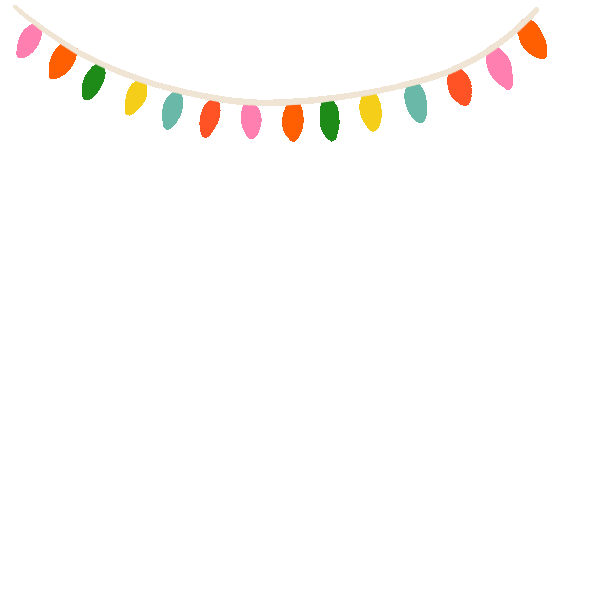 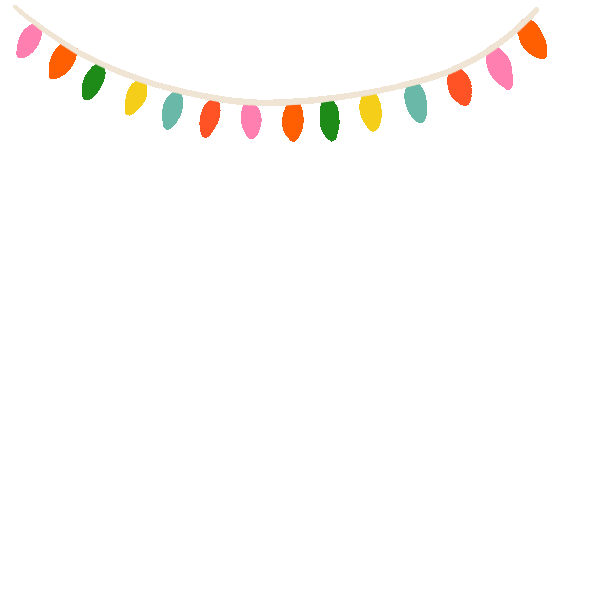 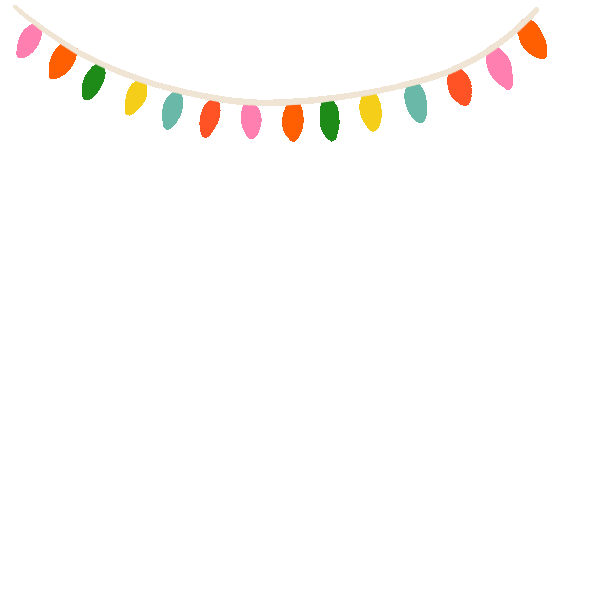 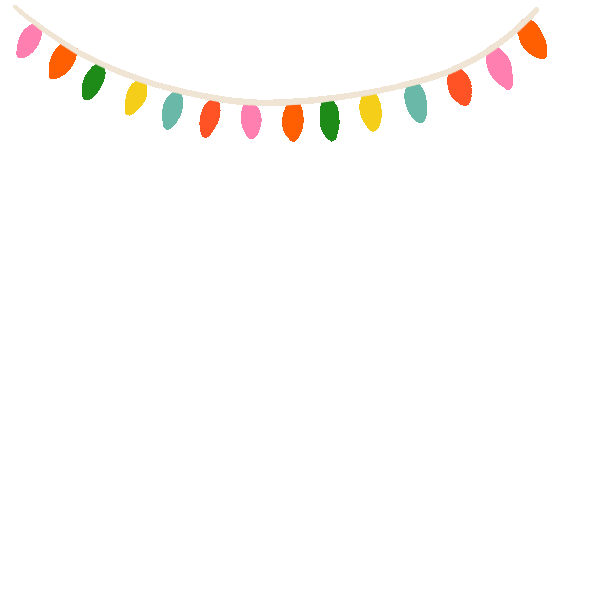 Thứ Tư ngày 9 tháng 4 năm 2025
Tiết đọc thư viện:Câu chuyện: Đinh Bộ Lĩnh thống nhất đất nước
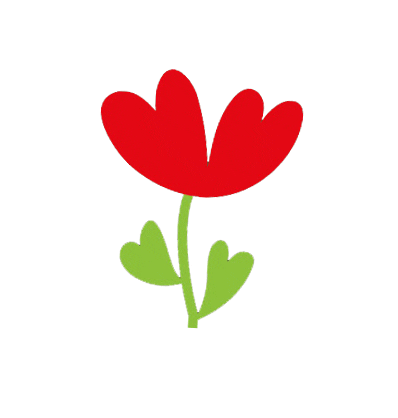 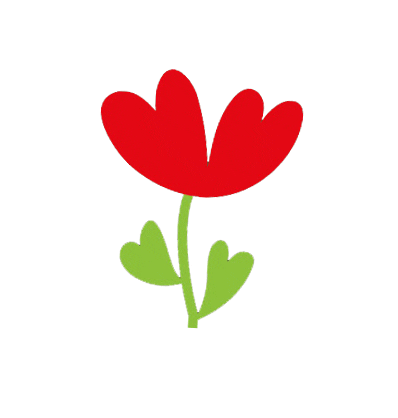 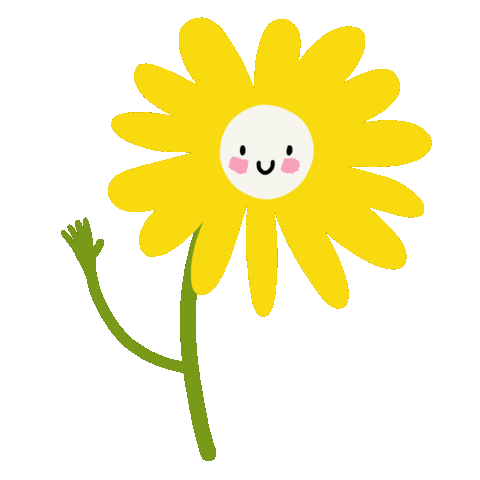 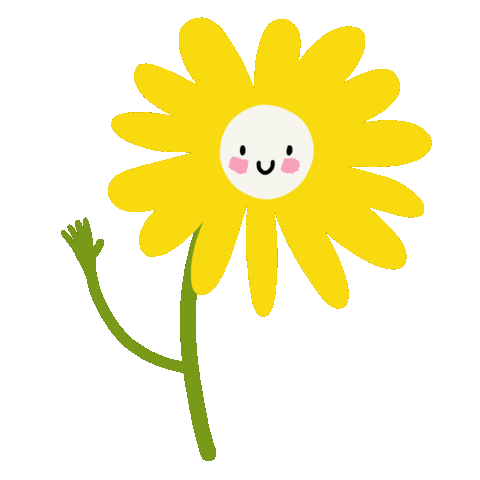 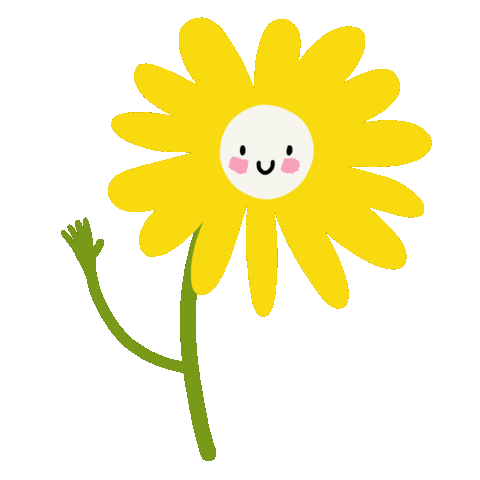 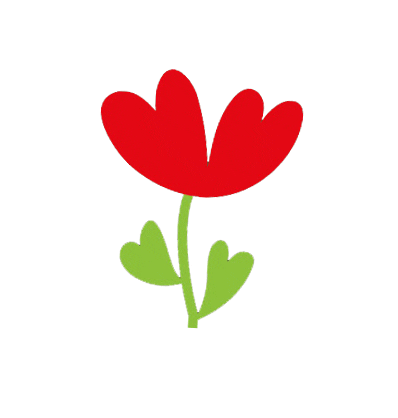 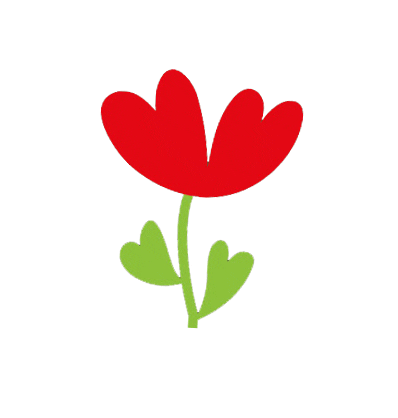 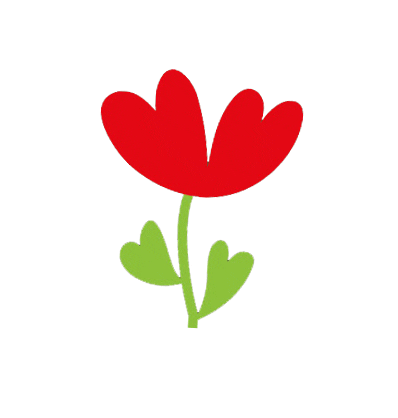 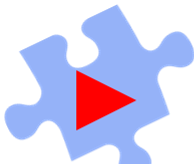 [Speaker Notes: Trả lời hết các câu hỏi bấm học tiếp]
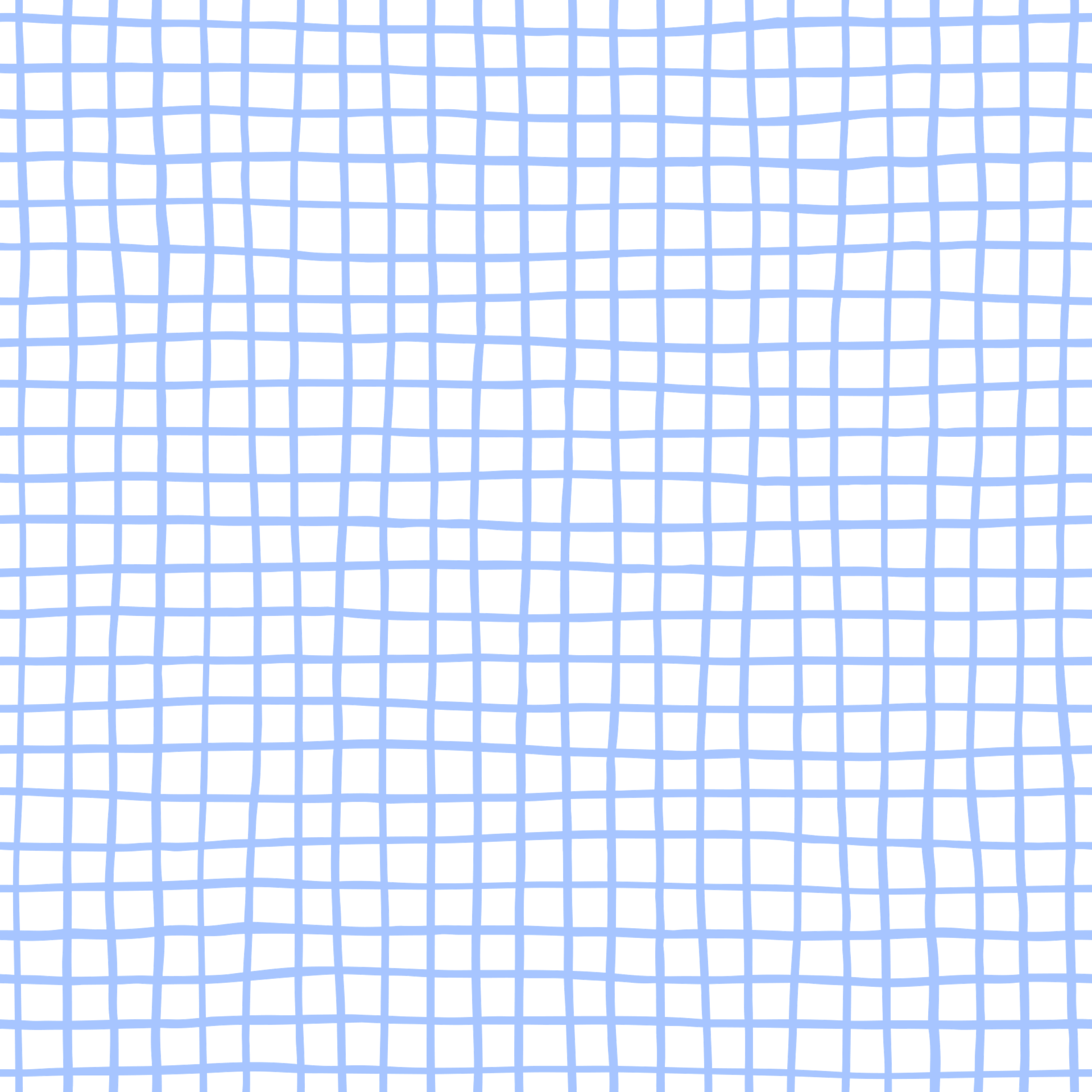 Đinh Bộ Lĩnh là người như thế nào? (xuất thân, tính cách, tài năng)
Sau khi lên ngôi, Đinh Bộ Lĩnh đặt tên nước là gì?
Câu chuyện “Đinh Bộ Lĩnh thống nhất đất nước” mang đến cho chúng ta những bài học gì về lòng yêu nước?
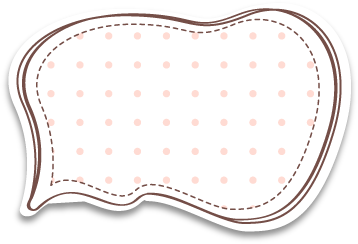 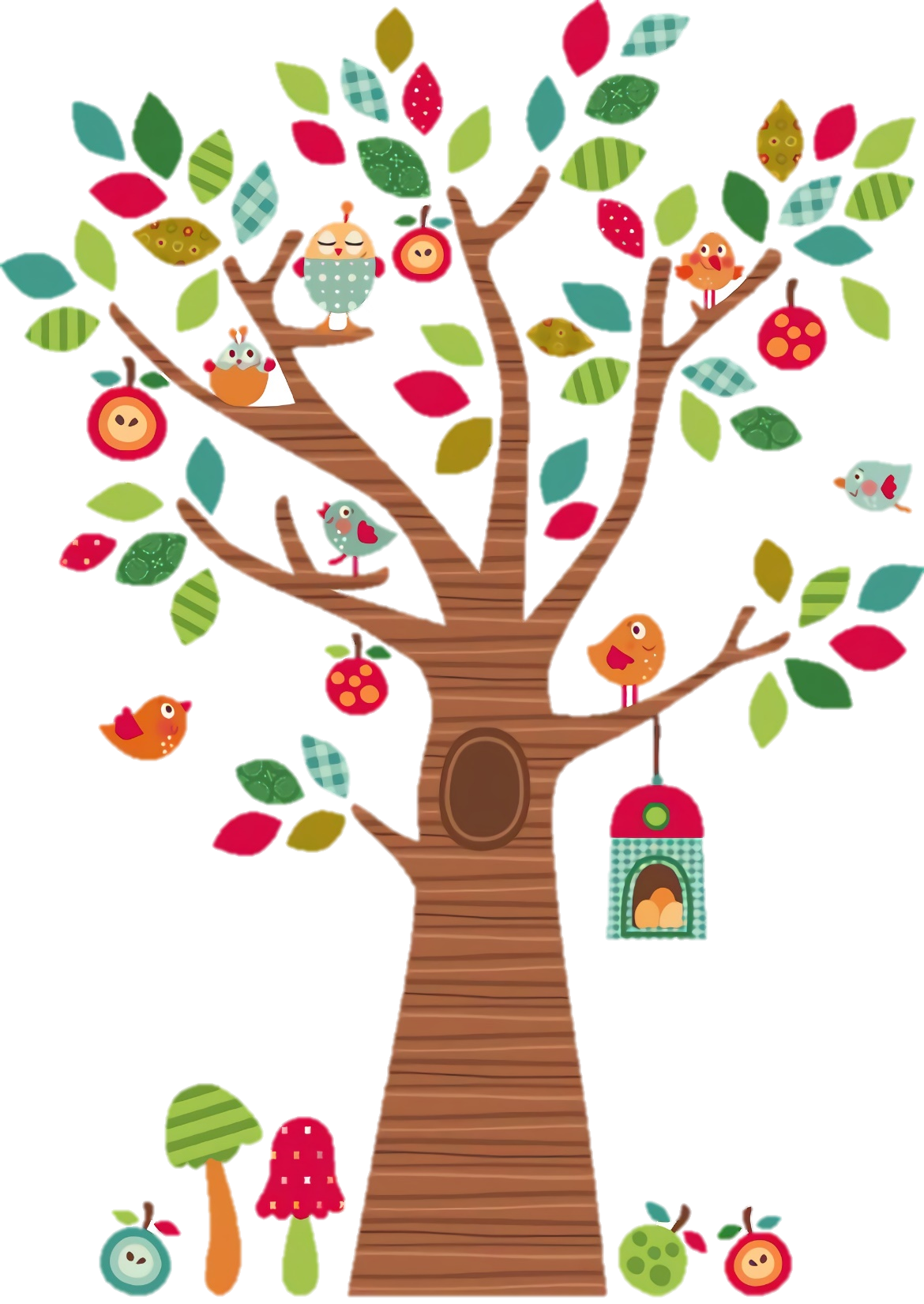 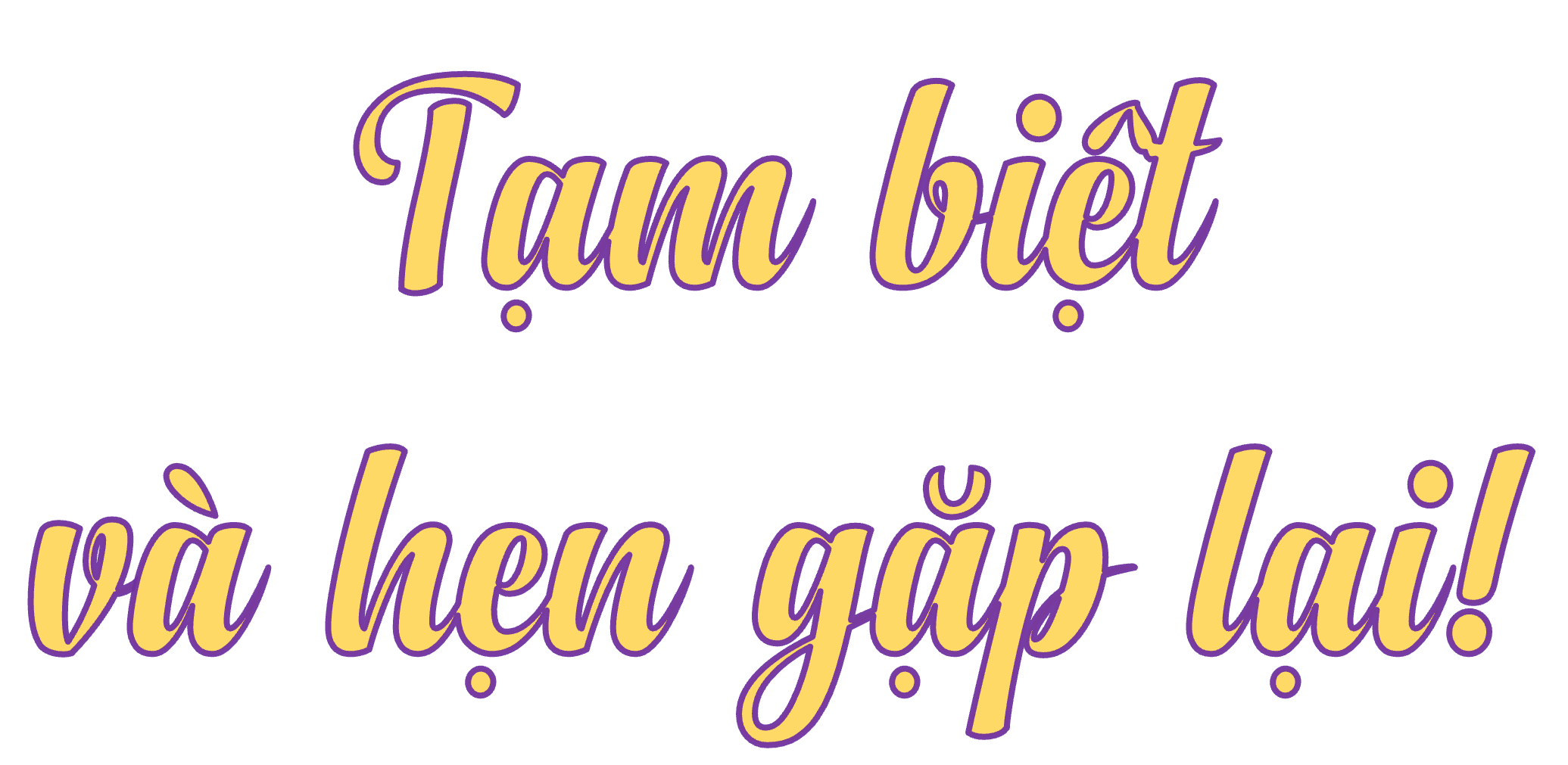 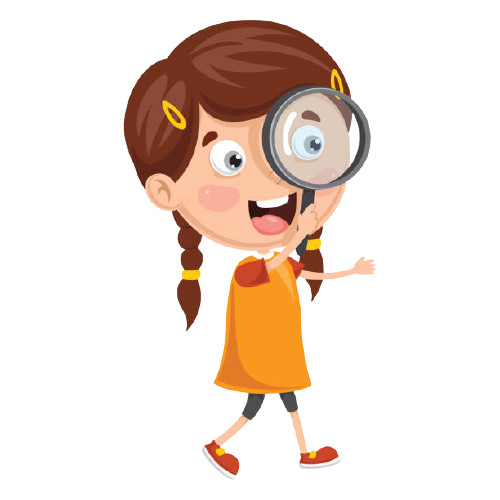 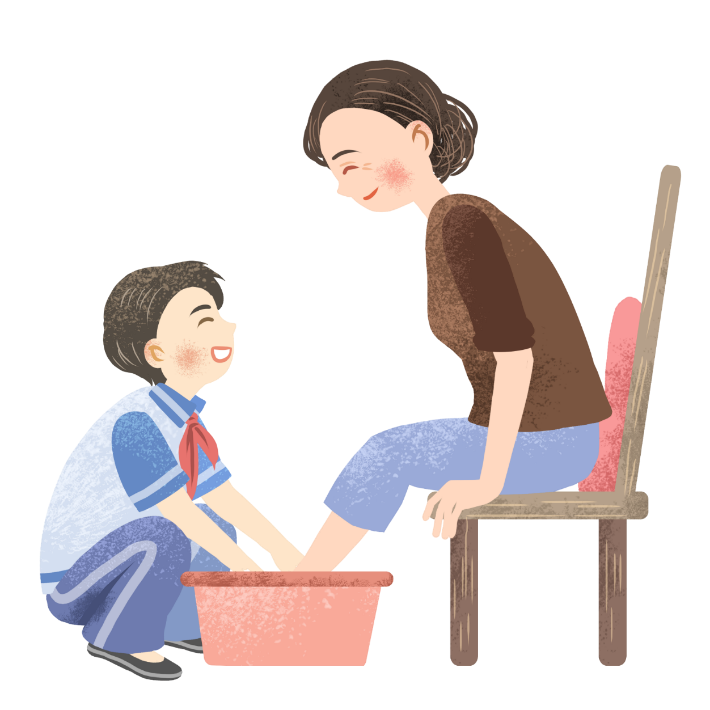